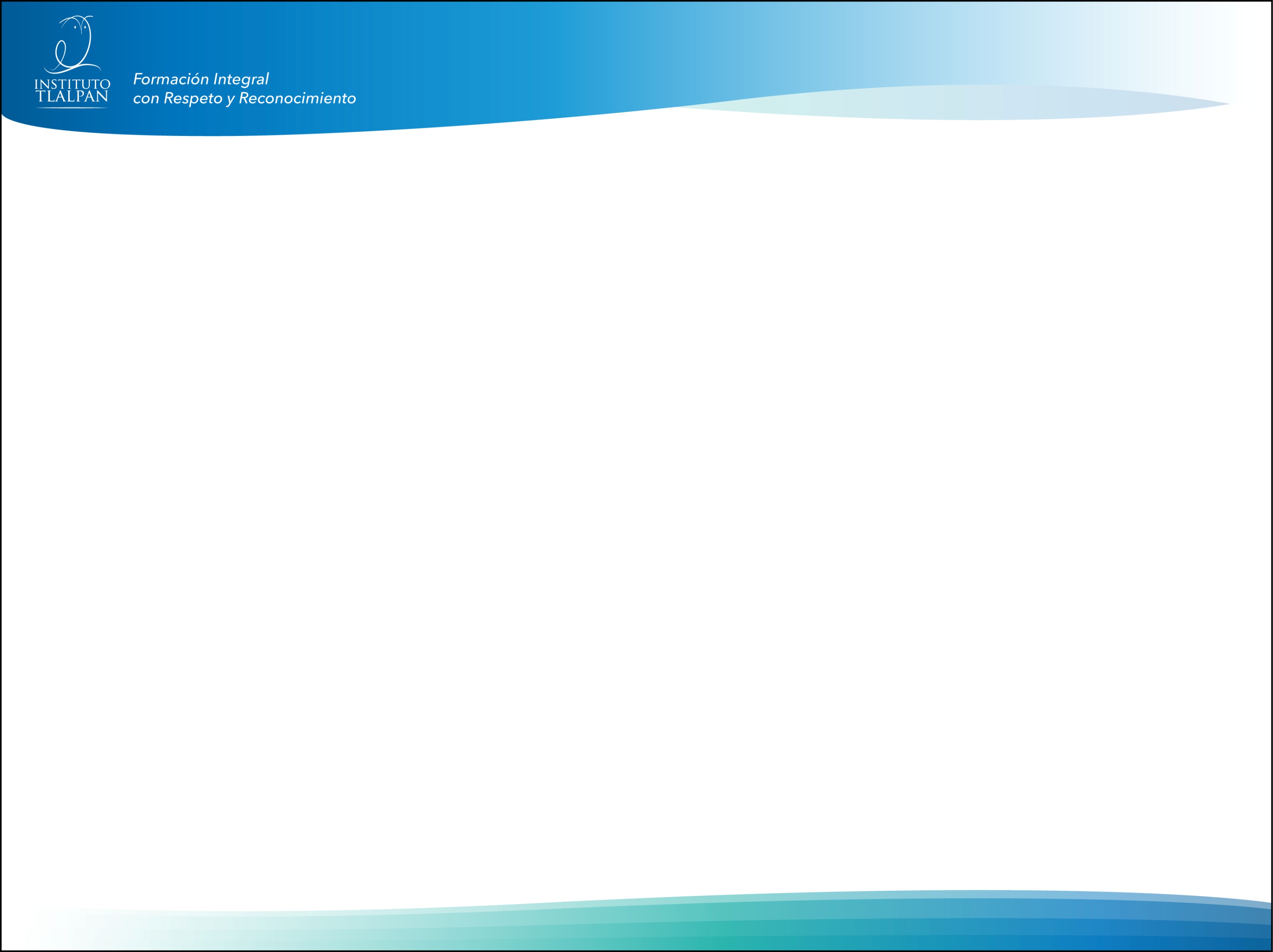 PREPARATORIA
EQUIPO # 4
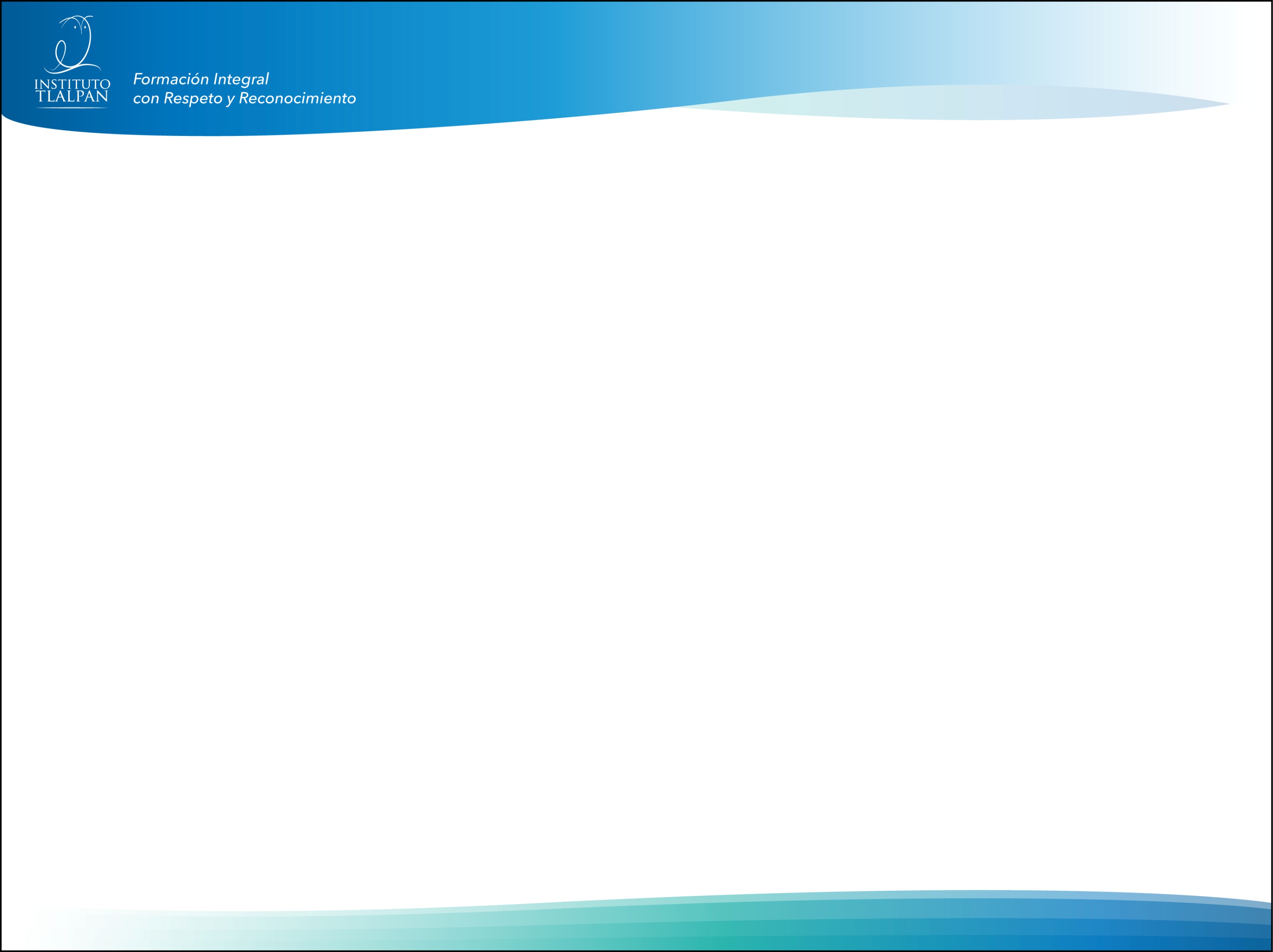 INTEGRANTES Y ASIGNATURAS:
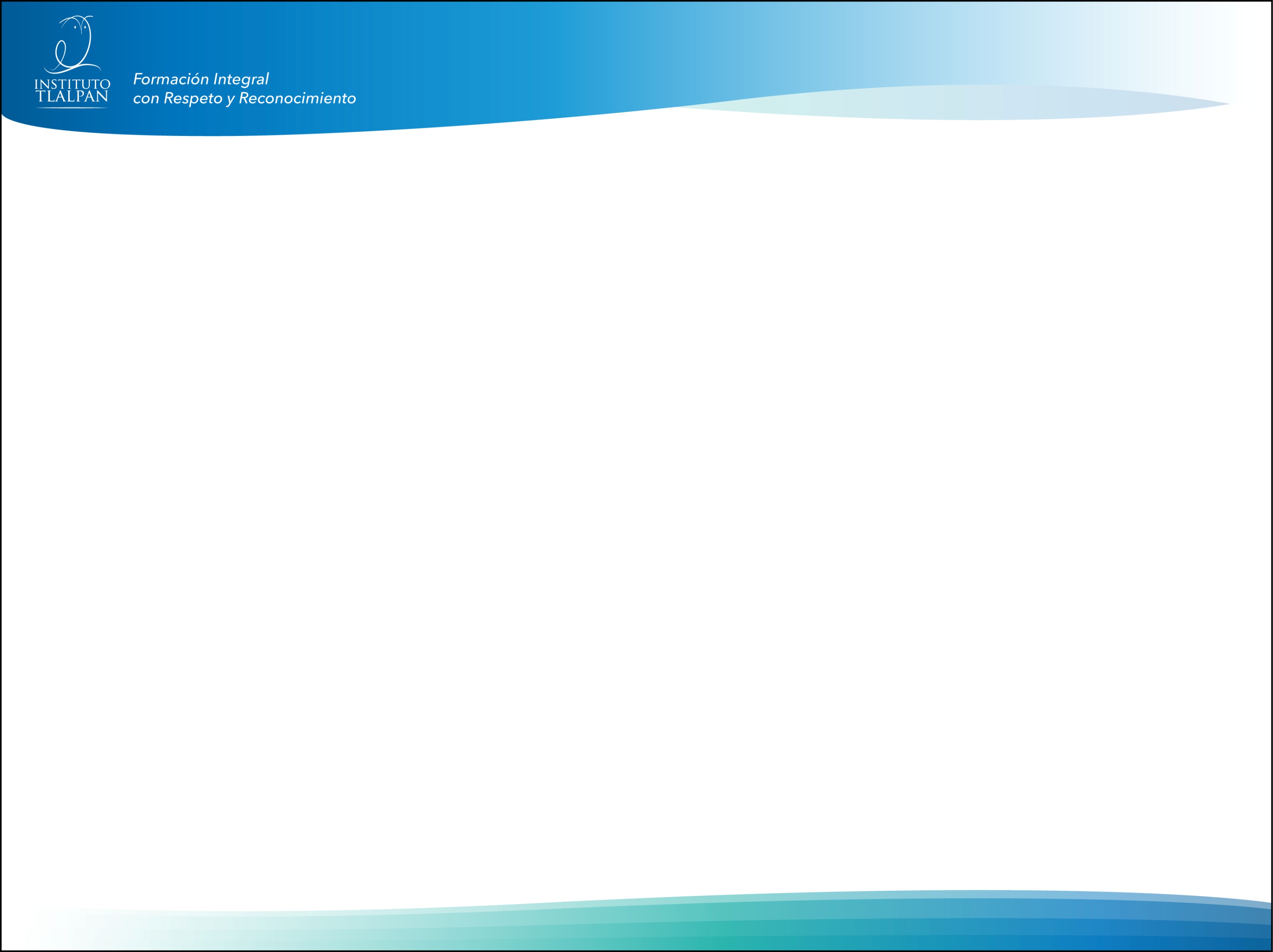 CICLO ESCOLAR: 2018-2019
FECHA DE INICIO: Agosto 2018

FECHA DE TÉRMINO: Mayo 2019
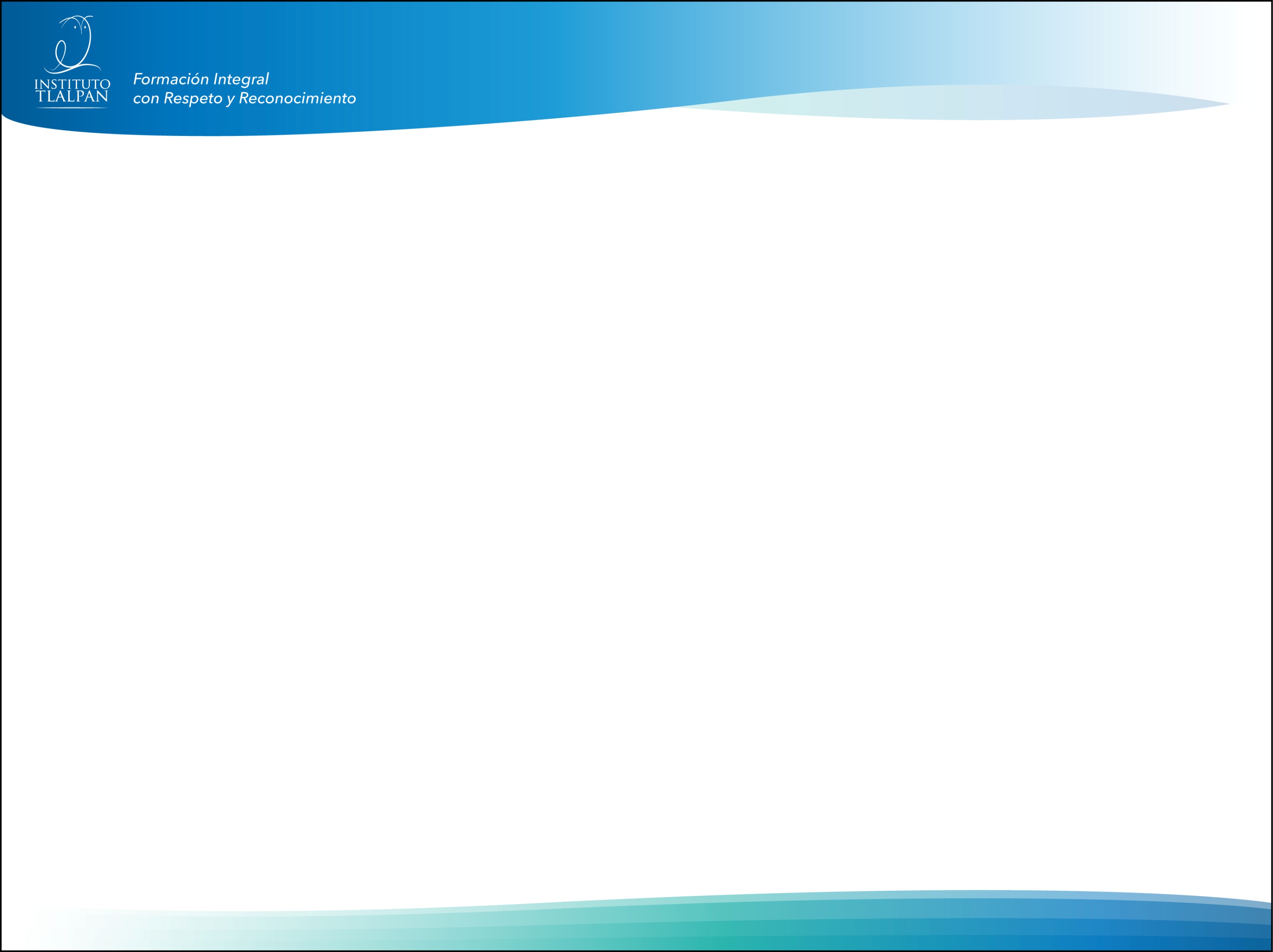 PROYECTO
NOMBRE: 

El Feminicidio en México
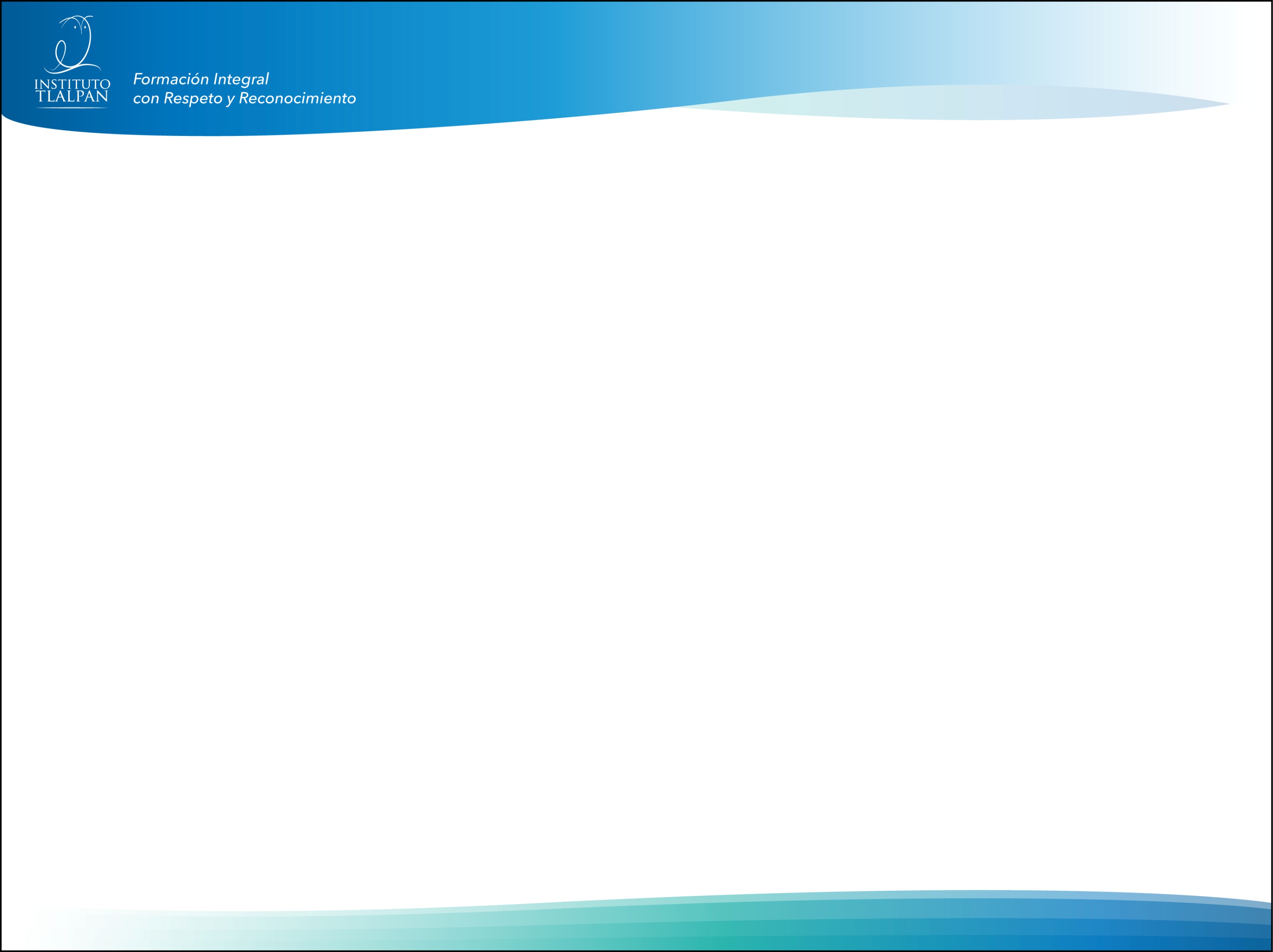 ÍNDICE
APARTADOS:
Reading: How to design a survey
Investigación: datos sobre el feminicidio en México en las últimas décadas. 
Diseño y aplicación de encuesta de percepción.
Análisis estadístico de datos obtenidos en la investigación y en la encuesta.
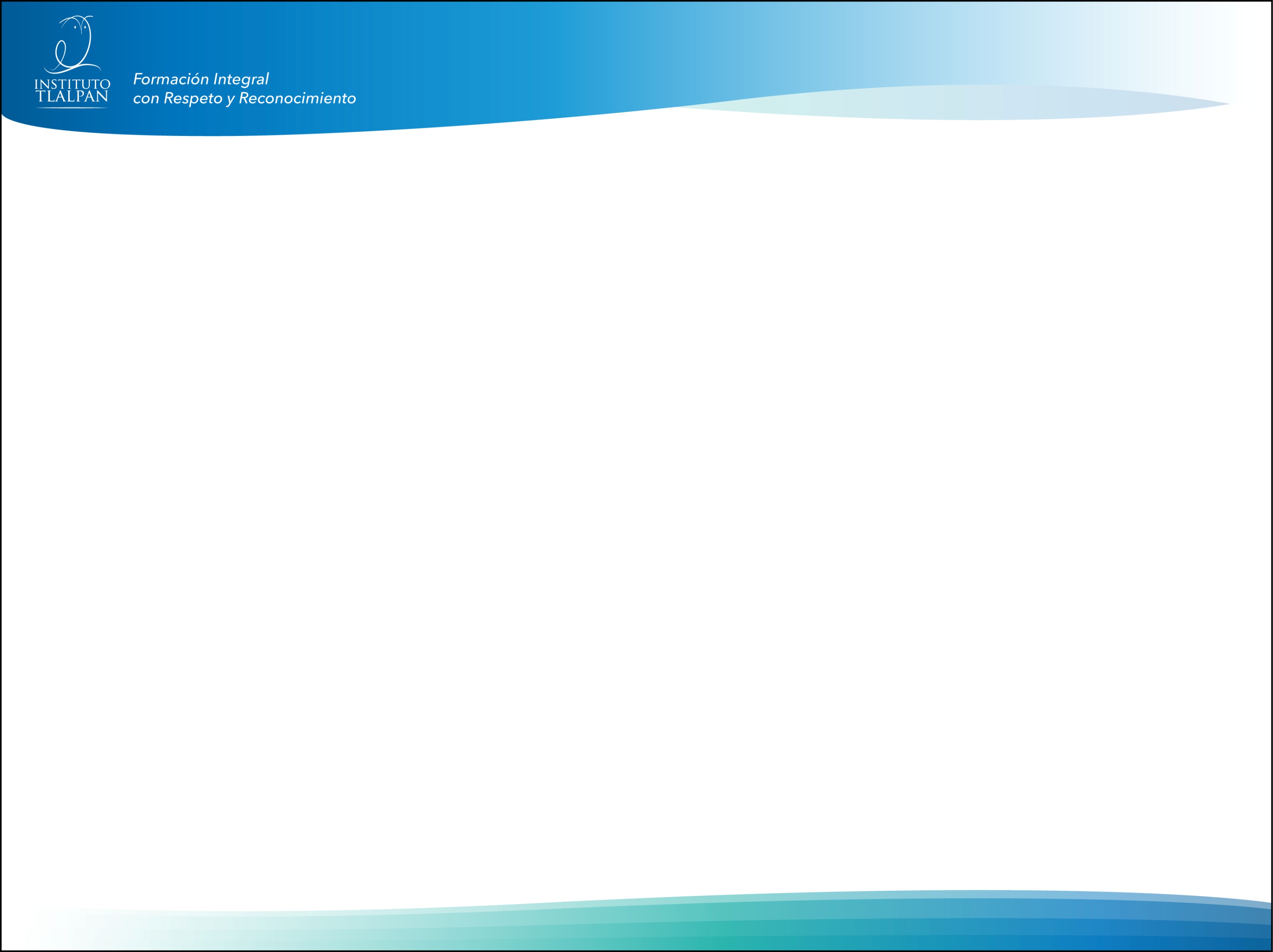 CUADRO DE ANÁLISIS DE LA INTERDISCIPLINARIEDAD Y EL APRENDIZAJE COOPERATIVO.
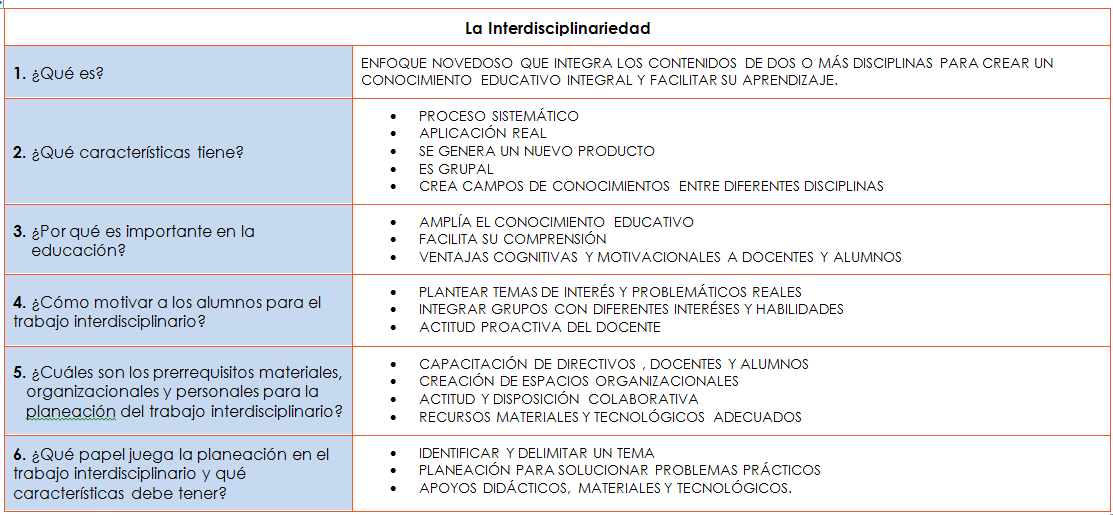 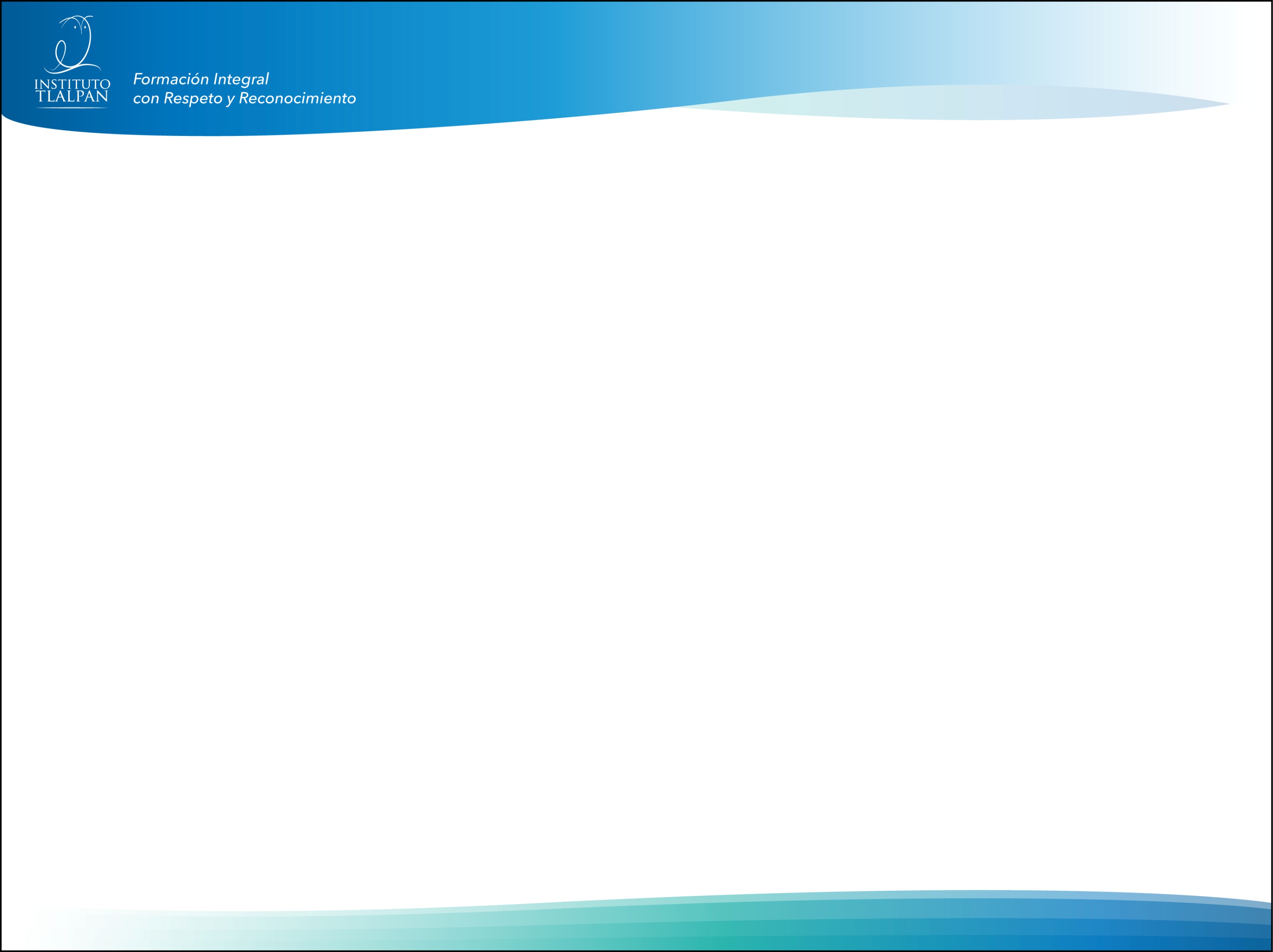 CUADRO DE ANÁLISIS DE LA INTERDISCIPLINARIEDAD Y EL APRENDIZAJE COOPERATIVO.
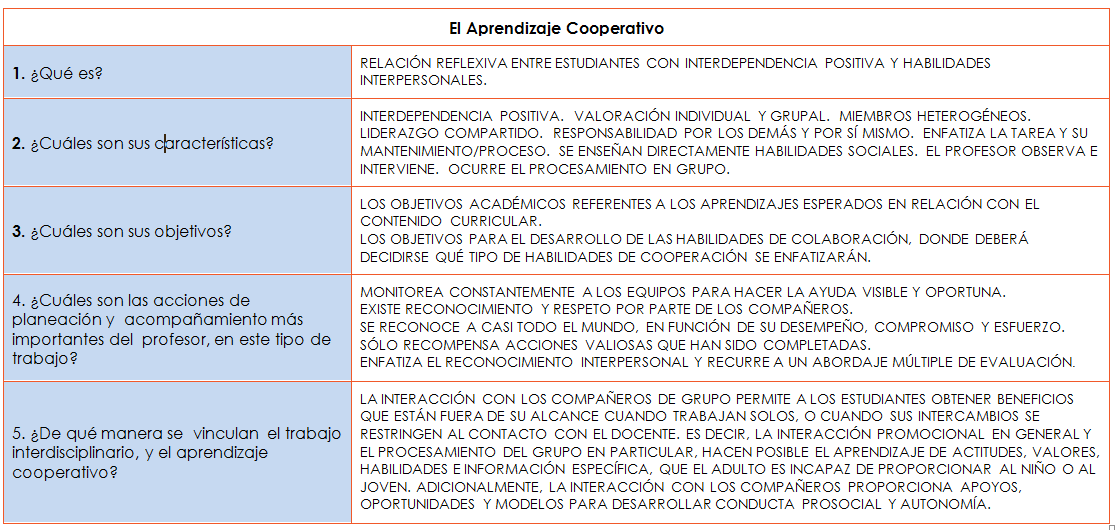 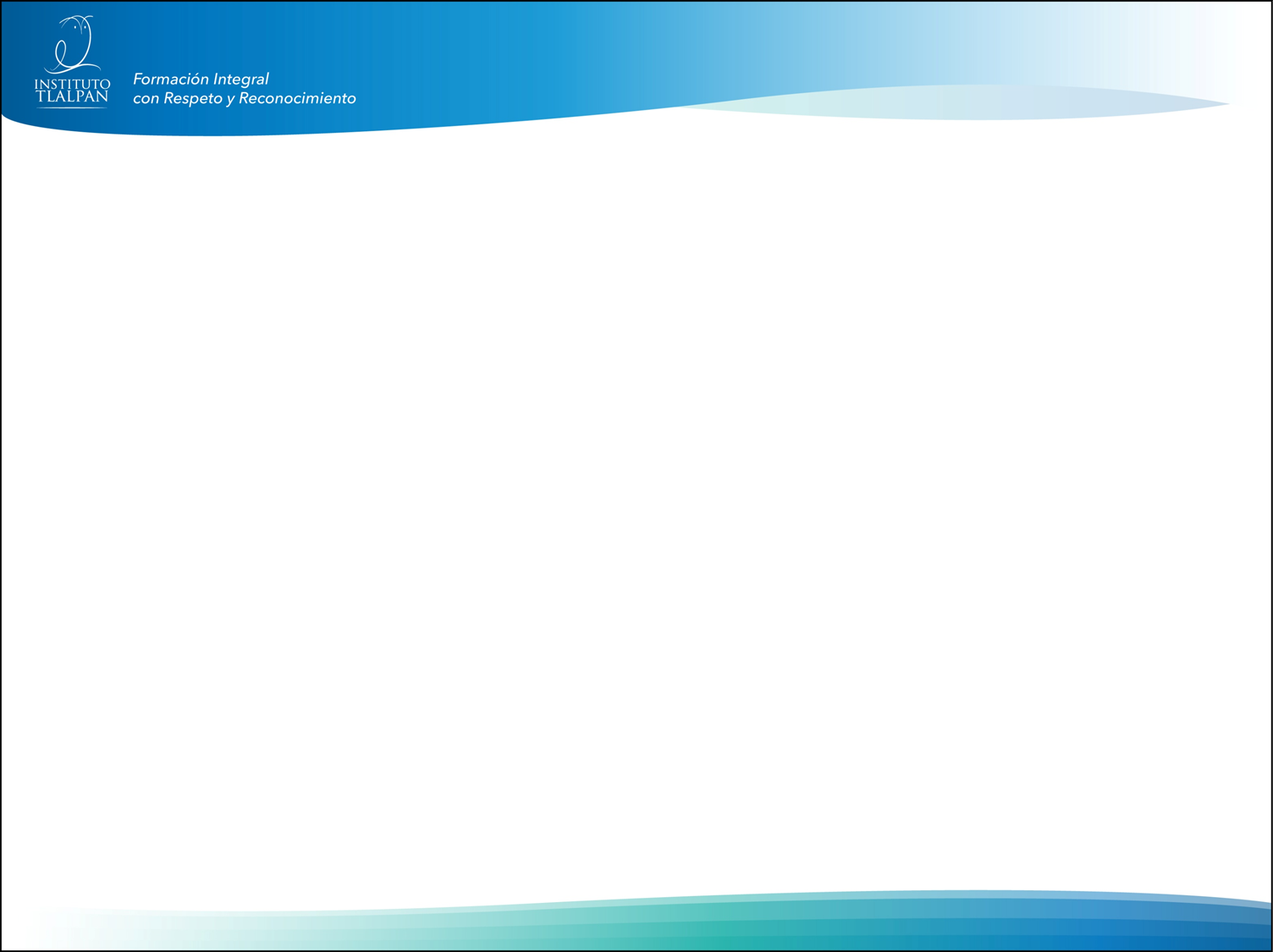 FOTOGRAFÍAS DE LA SESIÓN
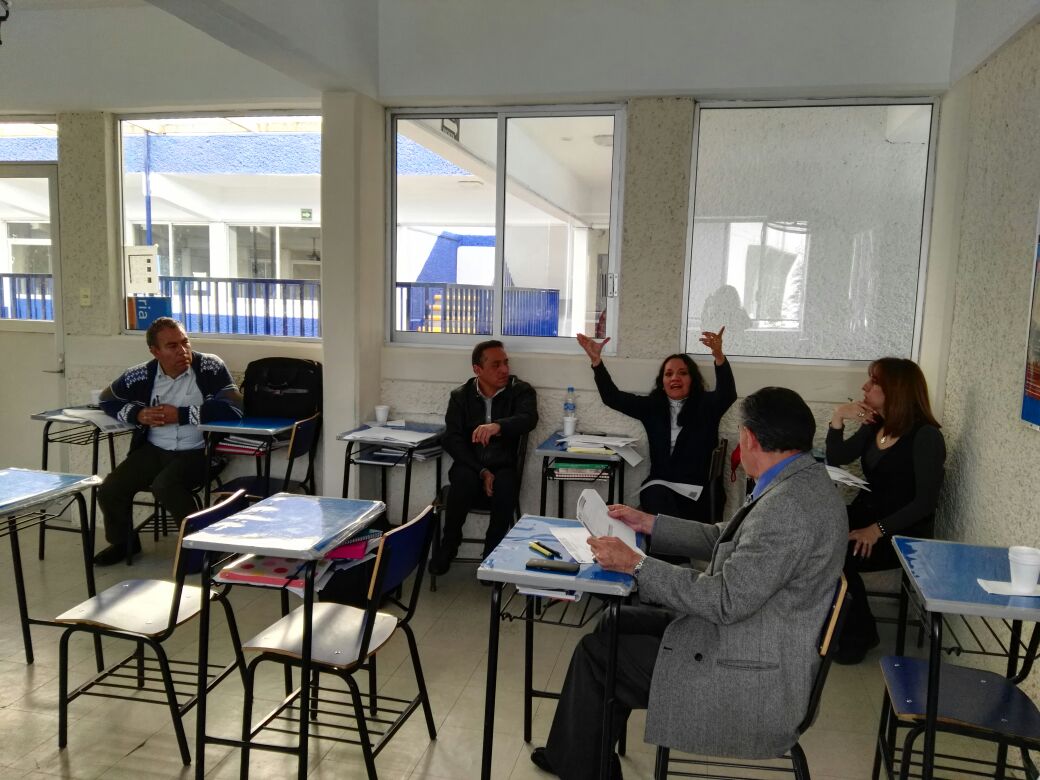 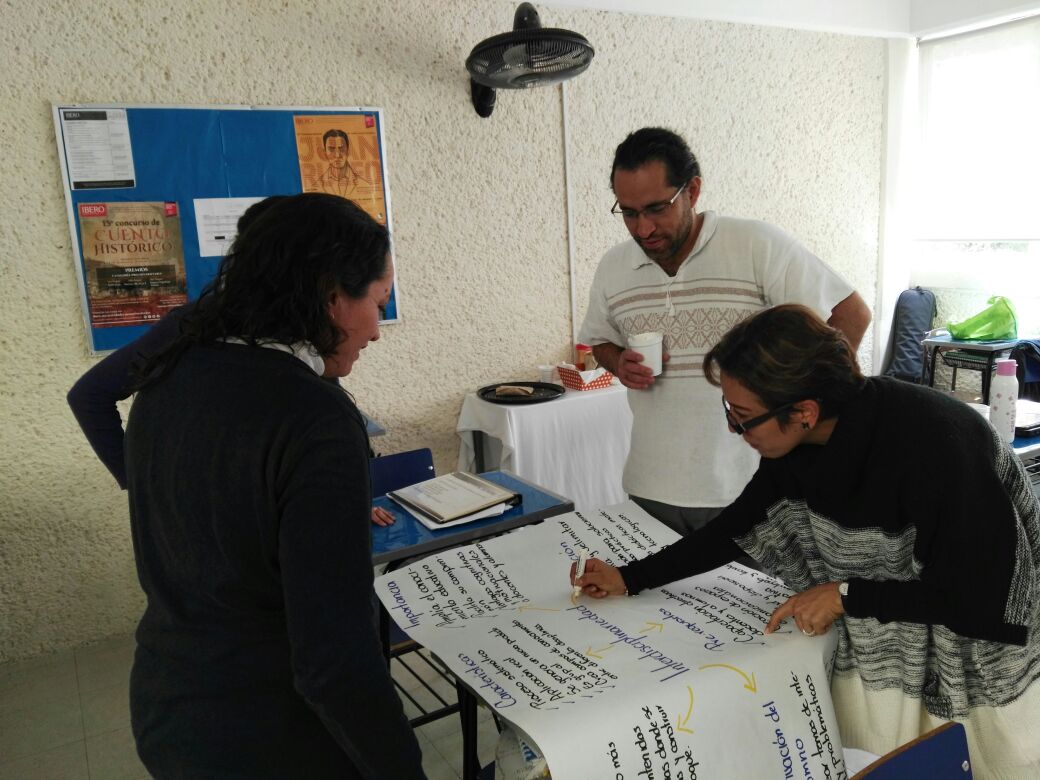 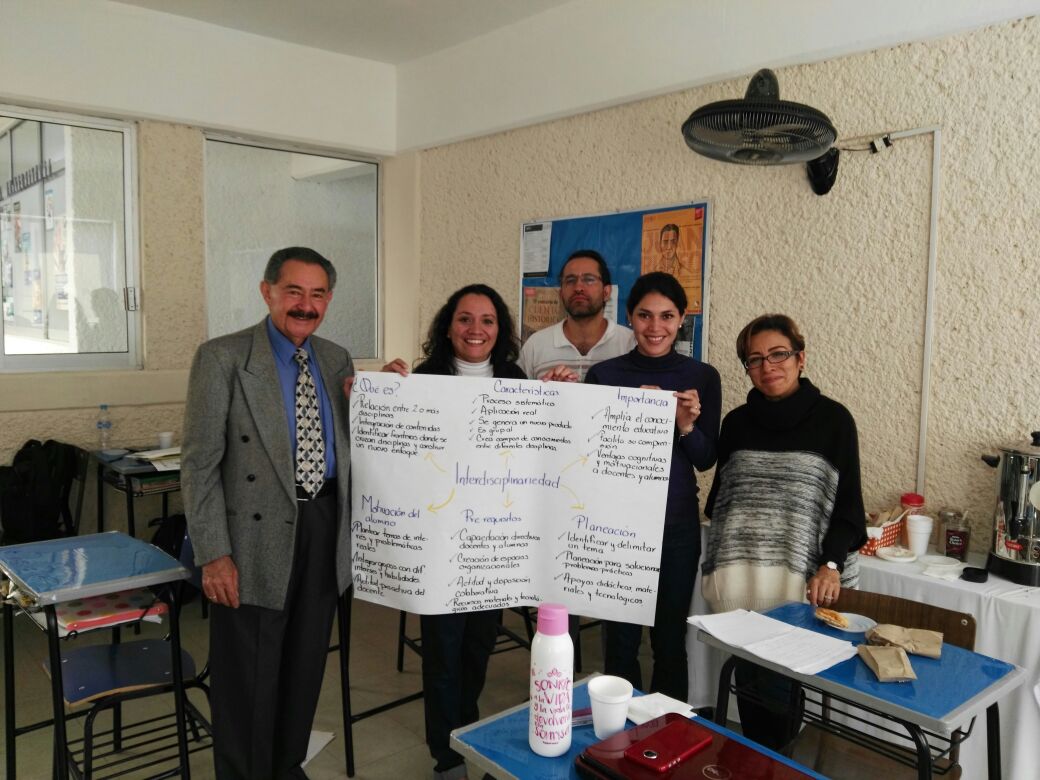 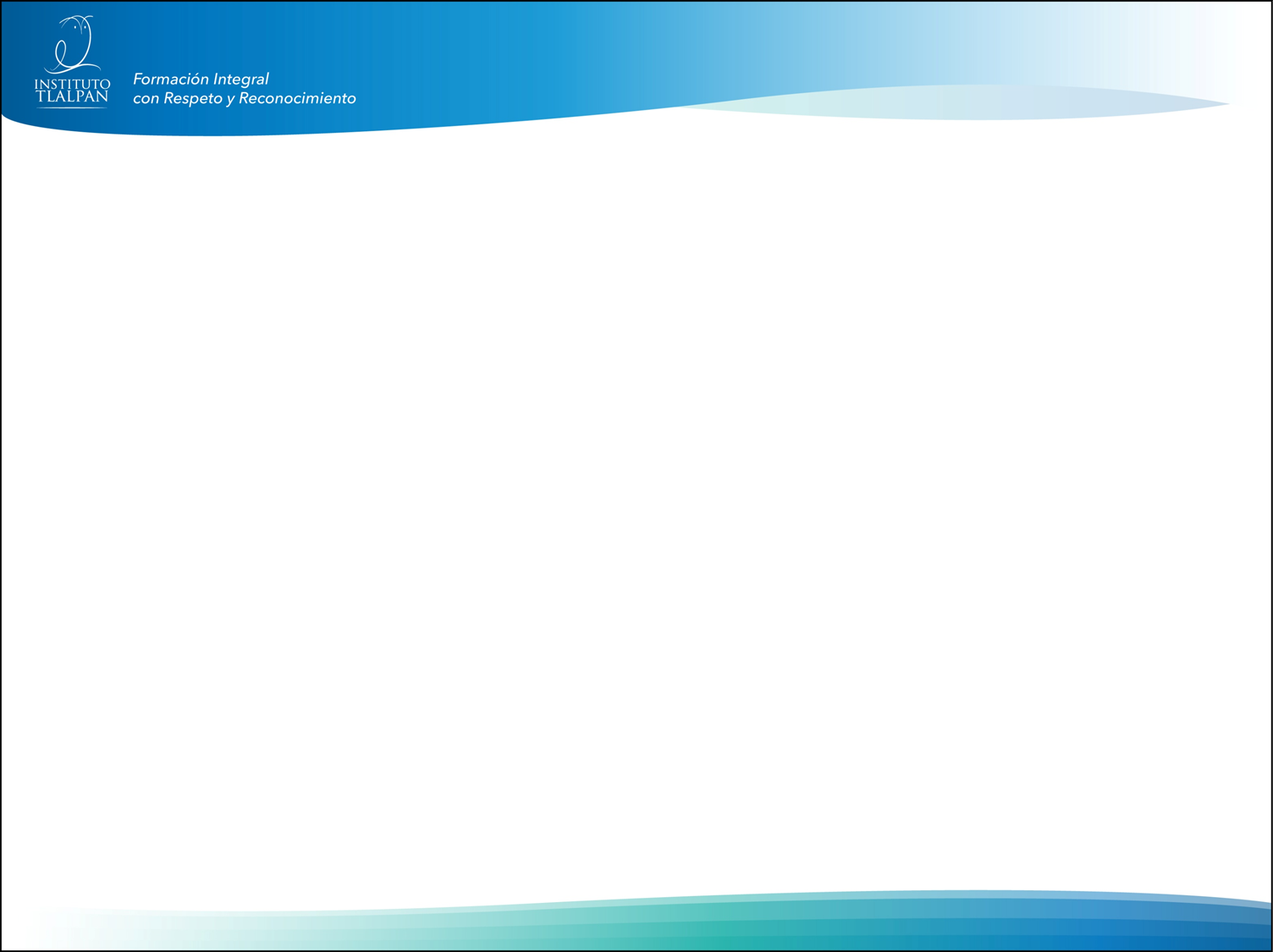 FOTOGRAFÍAS DE LA SESIÓN
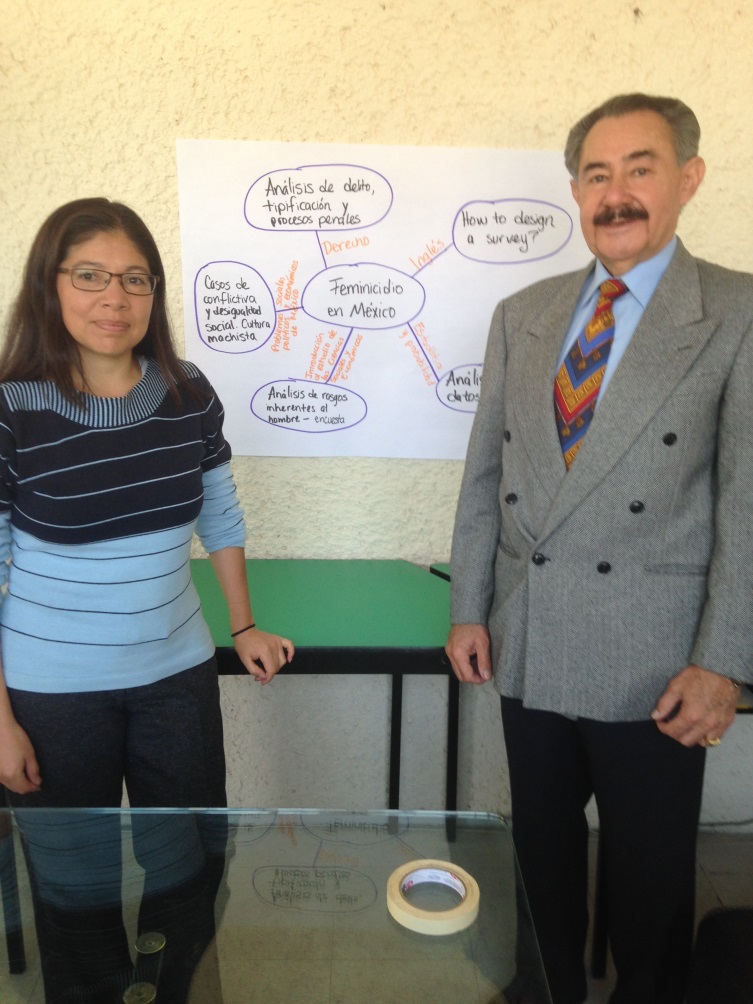 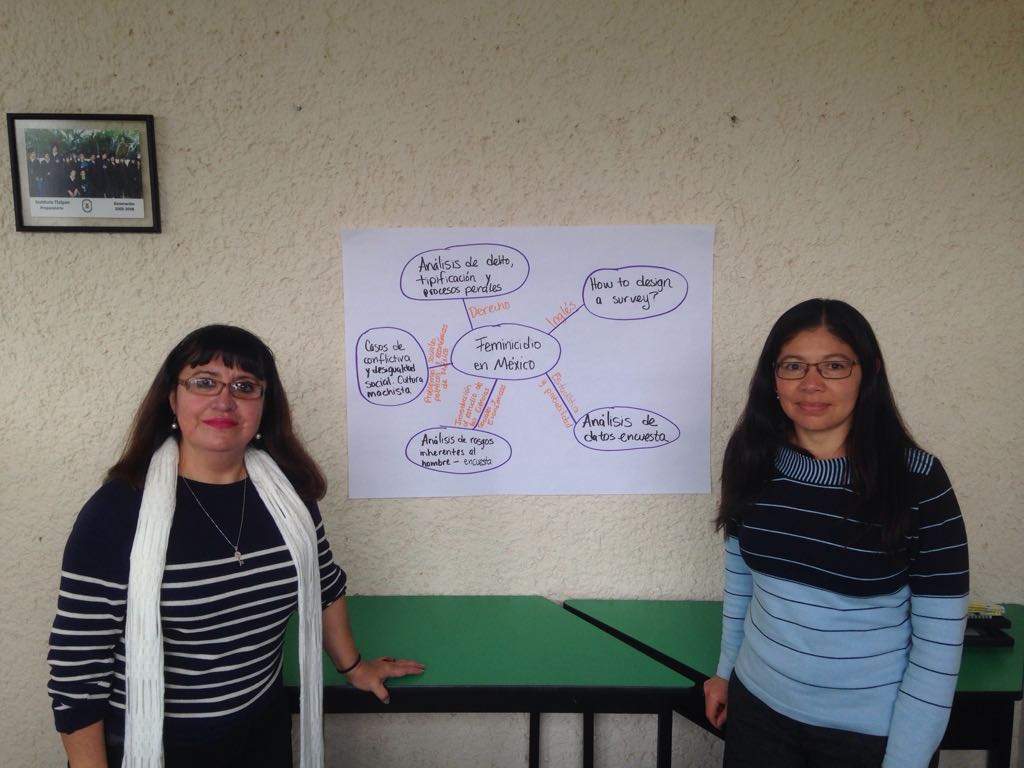 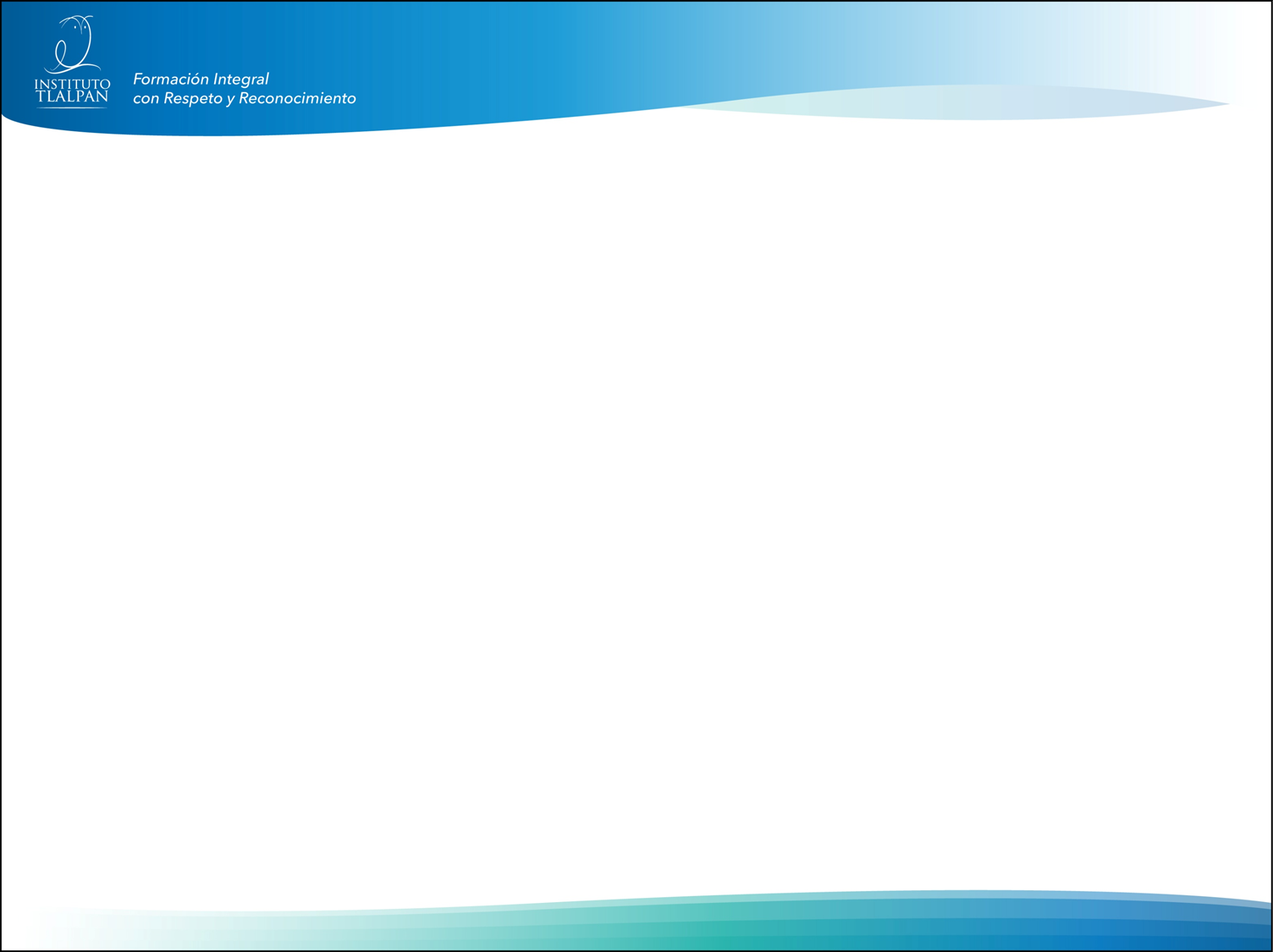 FOTOGRAFÍAS DEL ORGANIZADOR GRÁFICO
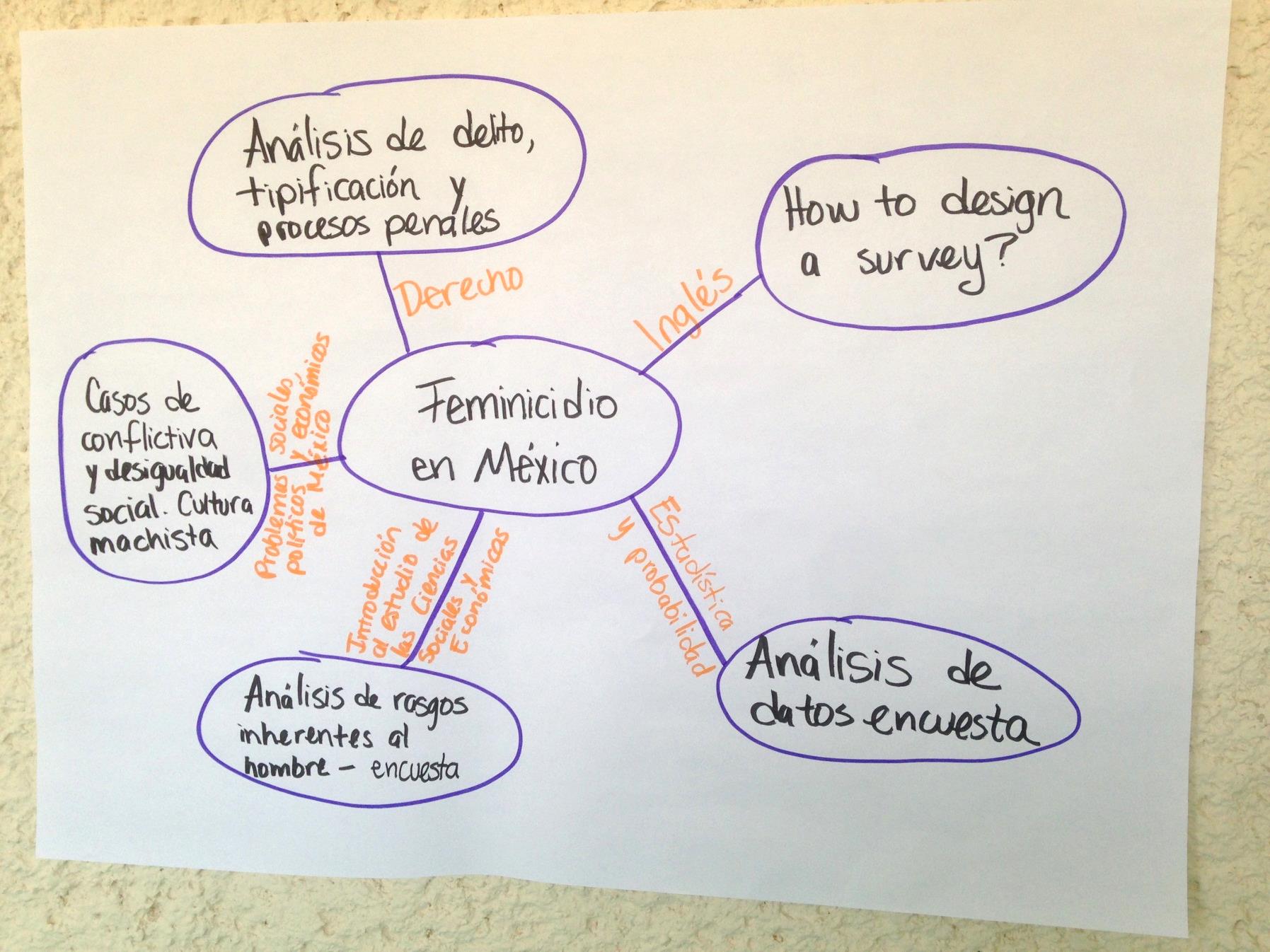